DÉPASSEMENT DU BUDGET DANS LE CADRE DE L'ART. 13
JAN VERBEKE
Union professionnelle soins intensifs
26.02.2015

Source : INAMI
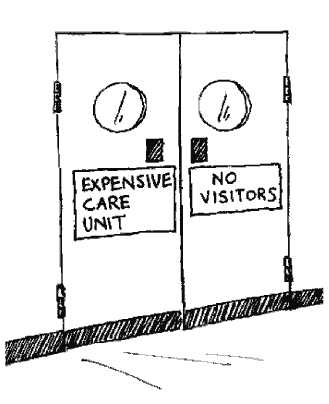 Historique I
Arrêté royal 20.09.2012 : adaptations art. 13
	108,5 millions + 9,5 millions = 118 millions d'euros
	Art. 13 A	12 % médecins spécialistes spécialité 			de base	
		
	Art. 13 B 	83 % médecins spécialistes en soins 			intensifs	
		
	Art. 13 C	5,5 % néonatologues
			
Mesure transitoire jusqu’au 31.12.2013
Historique II
Task Force INAMI 27.09.2013
	- 01.01.2013 – 31.05.2013 dépassement budget art. 13 de 	30,7 %
	- mesures pour éliminer les mauvaises utilisations 	de la nomenclature
	- économie de 10 millions d'euros dans le cadre de 	l'art. 13
	
Dépenses 2013 : hausse 41,2 % pour atteindre 155.348.000 euros

Pas d'impact des mesures transitoires terminées en 2014
Budget 2013
Hausse annuelle période 2008 - 2012		3,5 %

Index 2013						1,5 %

Budget art. 13			129.730.000 euros
Problème ? Source : INAMI
Dépenses en euros
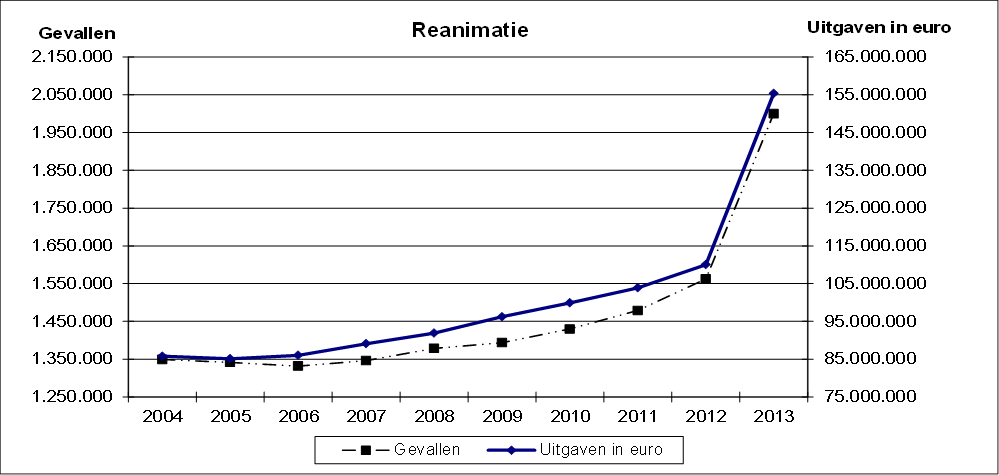 / Cas
/ Réanimation
Dépenses en euros
Cas
Dépenses 2013
Évaluation 2013
13 A		19.386.979,76

13 B		132.103.259,55

13 C		6.744.466,59

Total		158.683.463,47
15.150.578,04

107.123.527,06

7.001.690,28

129.729.943,87
Évaluation vs dépenses réelles 2013 en euros
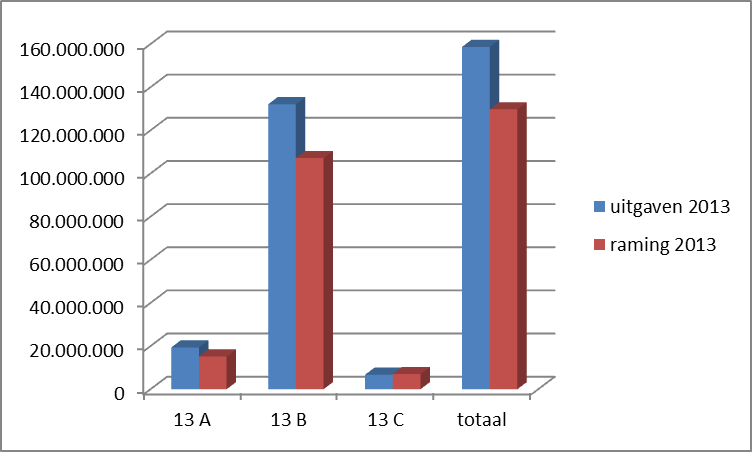 dépenses 2013
évaluation 2013
Dépassement
13 A		4.236.401,72

13 B		24.979.732,49

13 C		- 257.223,69

Total		28.953.519,60
Eliminer un dépassement de budget de 28,953 millions d'euros en réanimation.
Dépenses art. 13 en euros
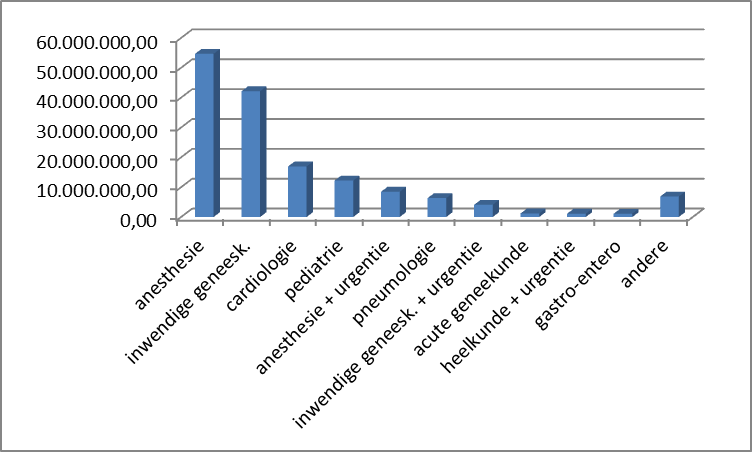 Hausse de 45 millions d'euros 2012-2013
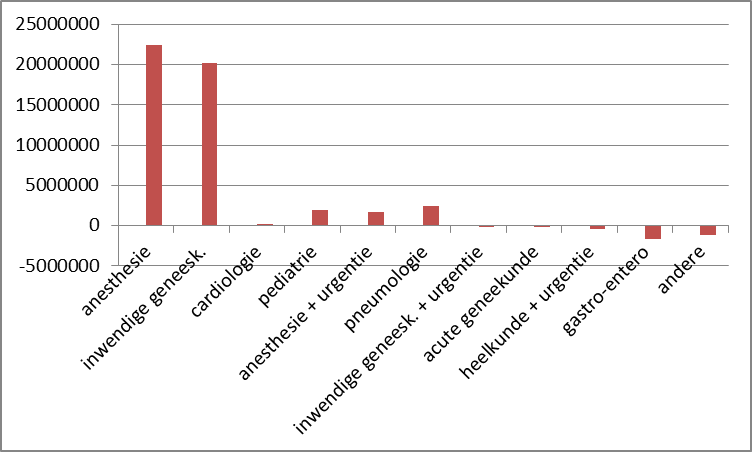 Intensivistes agréés, total 835
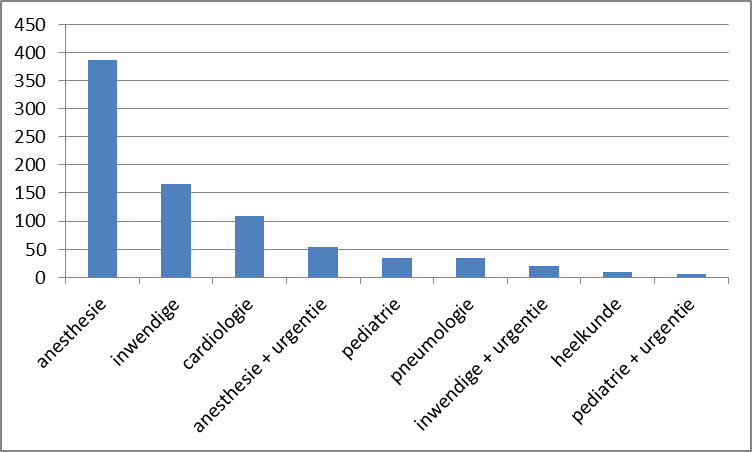 Principaux dépassements
Évaluation      Dépassement
Dépenses
1.514.087,02	3.745.722,68

2.248.594,14	3.872.139,59

48.083.607,09	18.720.456,19

3.348.167,10	8.019.628,55

21.928.062,15	1.830.688,17
Monit. urgences 1e jour				5.259.809,70
Monit. Hosp. 1e jour
		6.120.538,87
Surveillance SI 2e jour et suivants
		66.804.063,09
Supplément nuit intensiviste
		11.367.795,65
Ventilation 2e jour et suivants
		23.758.750,32
Principaux dépassements en euros
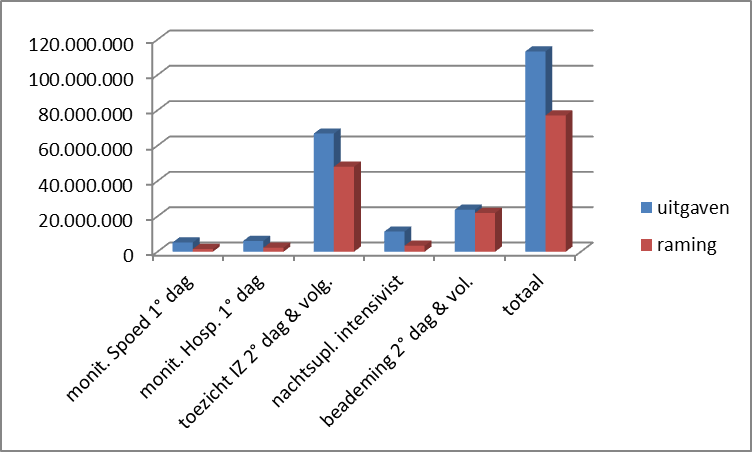 dépenses
évaluation
Ventilation 2e jour et suivants (en euros)
Évaluation				21.928.062,15


Dépenses				23.758.750,32


   Dépassement			1.830.688,17
Nombre ventilations 1er jour
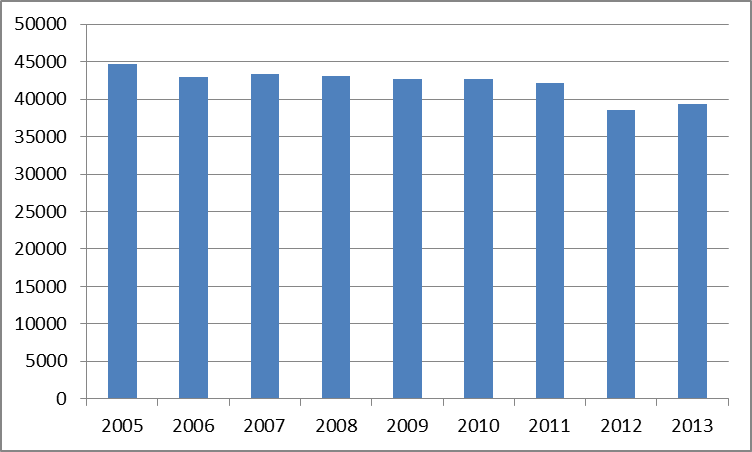 Ventilations 2e jour et suivants (nombre)
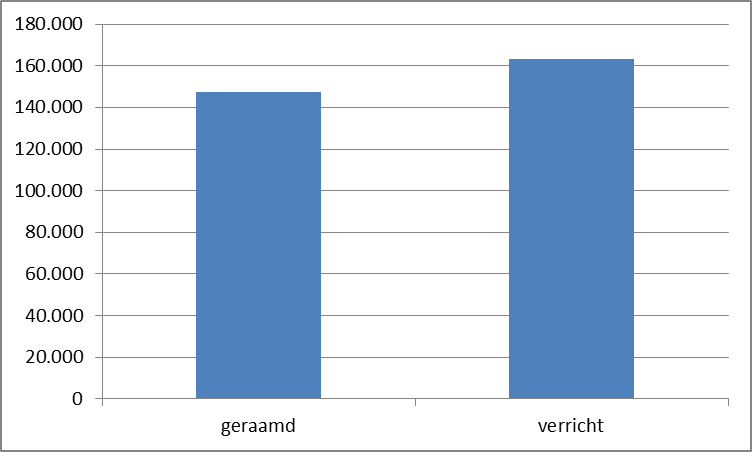 / évaluées
/ réalisées
Monitoring 1er jour urgences (en euros)
Évaluation					1.514.087,02	


Dépenses					5.259.809,70


    Dépassement				3.745.722,68
Monitoring urgences non invasives   212015budget 2013		1.514.087 eurosdépenses 2013	5.259.809 euros
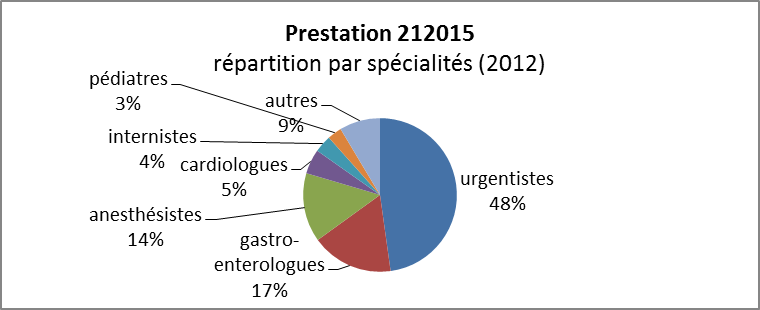 Monitoring 1er jour hosp. (en euros)
Évaluation					2.248.594,14	


Dépenses					6.120.538,87


    Dépassement				3.872.139,59
Surveillance 2e jour et suivants (en euros)
Évaluation					48.083.607,00	

  Dépenses					66.804.063,09


     Dépassement				18.720.456,19
Total jours surveillance 2012 - 2013
Nombre de jours surveillance SI 2013
2e jour surveillance SI
1er jour surveillance SI
évalué
effectif
591.705 jours de surveillance en SI
Admission indication SI  ?
		AR 27.04.1998
Sous-évaluation journées SI justifiées par l'INAMI  ?
		467.798  journées justifiées évaluées
Surveillance facturation de lits non SI
		
Interdiction de cumul avec anesthésie non respectée
		art. 12 §3  2° d)
Rapport INAMI 17.06.2005Service d’évaluation et de contrôle médicaux (SECM)
Enquête sur la pratique médicale et la conformité relatives aux prestations et divisions soins intensifs
591.705 jours de surveillance SI
Indication admission SI  ?
		KB 27/04/1998
Sous-évaluation de l'INAMI des journées SI justifiées ?
	467.798  journées de surveillance sous-évaluées
Surveillance facturation lits non-SI		
Interdiction de cumul avec anesthésie non respectée
		art. 12 §3  2° d)
Estimation jours de surveillance INAMI467.798
Enregistrement des jours d'hospitalisation en SI 2012
	jours d'hospitalisation >< jours de surveillance
	460.000 jours d'hospitalisation SI

Jours de surveillance SI= 1750 lits SI X 365 X 75 % 
	En réalité		1840 lits SI
			 	occupation moyenne de 80 %
591.705 jours de surveillance SI
Indication admission SI  ?
		KB 27/04/1998
Sous-évaluation de l'INAMI des journées SI justifiées ?
	467.798  journées de surveillance sous-évaluées
Surveillance facturation lits non-SI		
Interdiction de cumul avec anesthésie non respectée
		art. 12 §3  2° d)
Occupation selon le nombre d'admissions
/ Lits SI
degré d'occupation
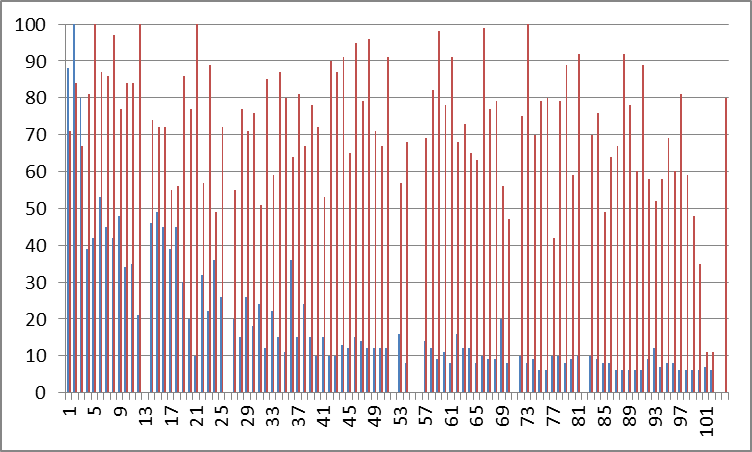 591.705 jours de surveillance SI
Indication admission SI  ?
		AR 27/04/1998
Sous-estimation de l'INAMI des journées SI justifiées ?
	467.798  journées de surveillance sous-évaluées
Surveillance facturation lits non-SI		
Interdiction de cumul avec anesthésie non respectée
		art. 12 §3  2° d)
Article 12 par. 3, 2°, d)
Dans ces mêmes circonstances, les prestations de l'article 13, § 1er, B et C, peuvent également être attestées si toutes les conditions sont remplies quant au libellé de la prestation, le lieu où la prestation a été effectuée et la qualification du dispensateur
Supplément nuit intensiviste
Évaluation			3.348.167,10


  Dépenses			11.367.795,65


Dépassement		8.019.628,55
Supplément nuit intensiviste
Évaluation INAMI	15 % de toutes les journées 				d'hospitalisation SI

En réalité			41 % de toutes les journées 				d'hospitalisation SI
 				= 243.254 suppléments nuit

Nombre d'intensivistes	835
				290 agréés en 2000
2015
Décision gouvernementale
La totalité du dépassement de budget réanimation doit être résorbée.
Accord national médico-mutualiste 2015
- À partir du 01.02.2015, toutes les prestations de l'Art. 13 sont réduites de 18,55 % (sauf dialyse) dans l'attente de mesures structurelles.
- Contrôles et audit par SECM en ce qui concerne les honoraires pour un séjour en SI
- Inspections sur la présence ou la disponibilité des médecins spécialistes.
2015
Service d’évaluation et  de contrôle médical
Récolte d'informations sur l'organisation et le fonctionnement des différentes unités de réanimation
	1. Liste d'attente permanence médicale dans la 		fonction soins intensifs.
	2. Localisation des différents sites avec fonction 		soins intensifs.
	3. Nombre de lits agréés SI par site.
Commentaires ?
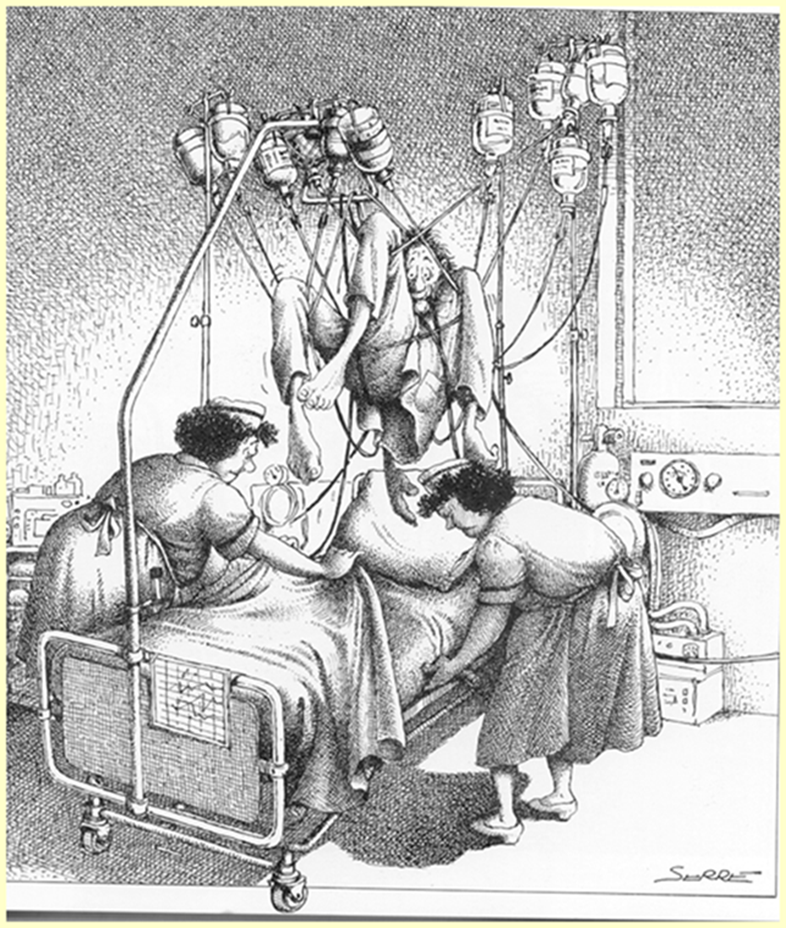